Percentage of an amount(alternate version)
Intelligent Practice
Silent 
Teacher
Narration
Your Turn
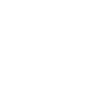 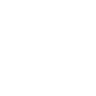 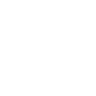 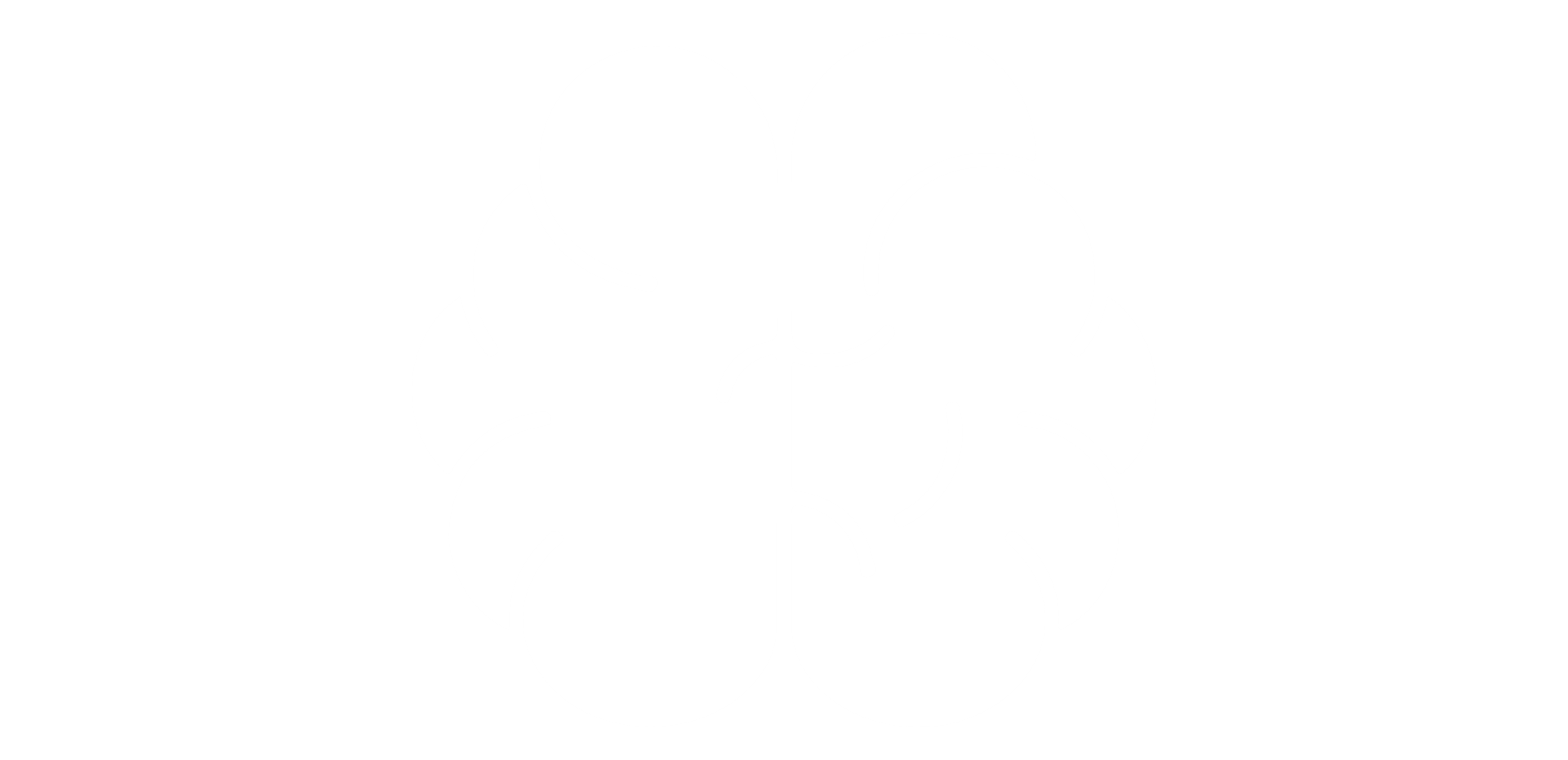 Practice
Worked Example
Your Turn
@katban70
@katban70
[Speaker Notes: The exercise aims to highlight three things. The first is within questions 2/3, 4/5, 10/11 and 12/13 – where switching the number and percentage gives the same answer. The second thing is that we can find 10% then use this to find other percentages – this is within question 6/7/8 and 9/11/12. The final thing is that we don’t always find percentages less than 100% - this is within the final two questions.]
@katban70